Figure 2. Deaths in various age groups, by year and location.
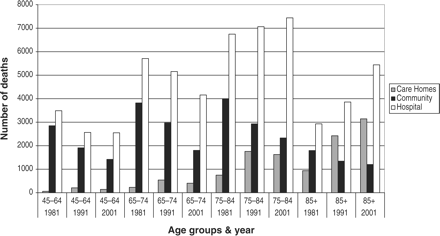 QJM, Volume 98, Issue 12, December 2005, Pages 865–870, https://doi.org/10.1093/qjmed/hci138
The content of this slide may be subject to copyright: please see the slide notes for details.
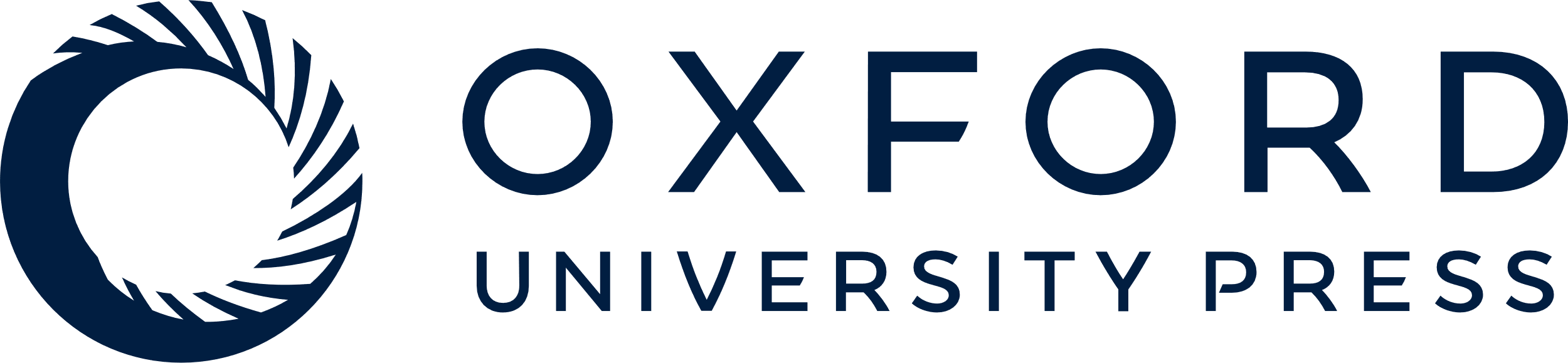 [Speaker Notes: Figure 2. Deaths in various age groups, by year and location.


Unless provided in the caption above, the following copyright applies to the content of this slide: © The Author 2005. Published by Oxford University Press on behalf of the Association of Physicians. All rights reserved. For Permissions, please email: journals.permissions@oxfordjournals.org]
Figure 1. Deaths in those aged 85+ years, by location.
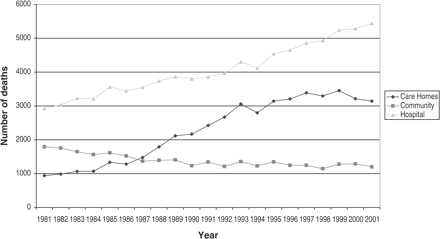 QJM, Volume 98, Issue 12, December 2005, Pages 865–870, https://doi.org/10.1093/qjmed/hci138
The content of this slide may be subject to copyright: please see the slide notes for details.
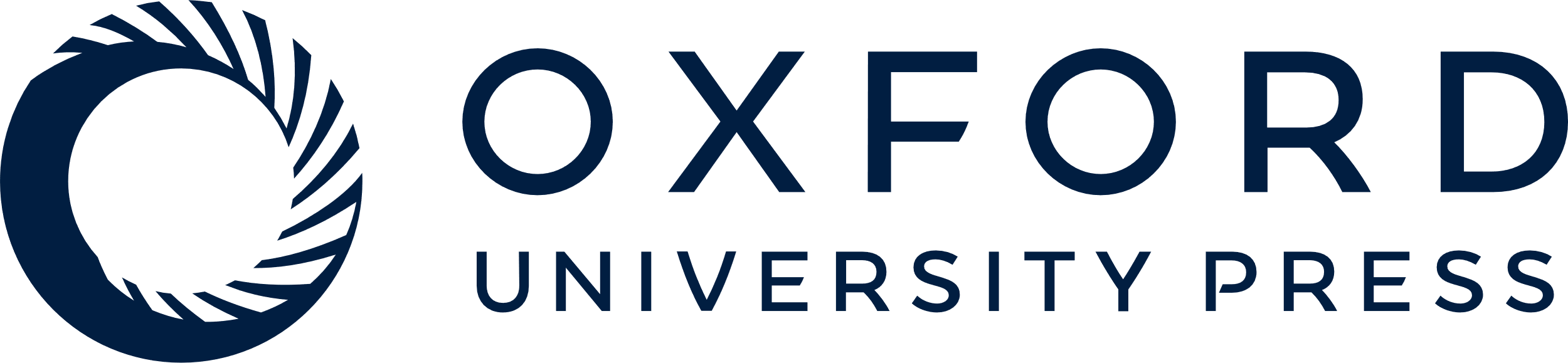 [Speaker Notes: Figure 1. Deaths in those aged 85+ years, by location.


Unless provided in the caption above, the following copyright applies to the content of this slide: © The Author 2005. Published by Oxford University Press on behalf of the Association of Physicians. All rights reserved. For Permissions, please email: journals.permissions@oxfordjournals.org]